Search for Dark Photons via Visible Decays at Fixed-Target Experiments
Zejia Lu, Liang Li
Shanghai Jiao Tong University
May 18th , 2025
International Workshop on Muon Physics at the Intensity and Precision Frontiers (MIP 2025)
Introduction
We will focus on visible decay
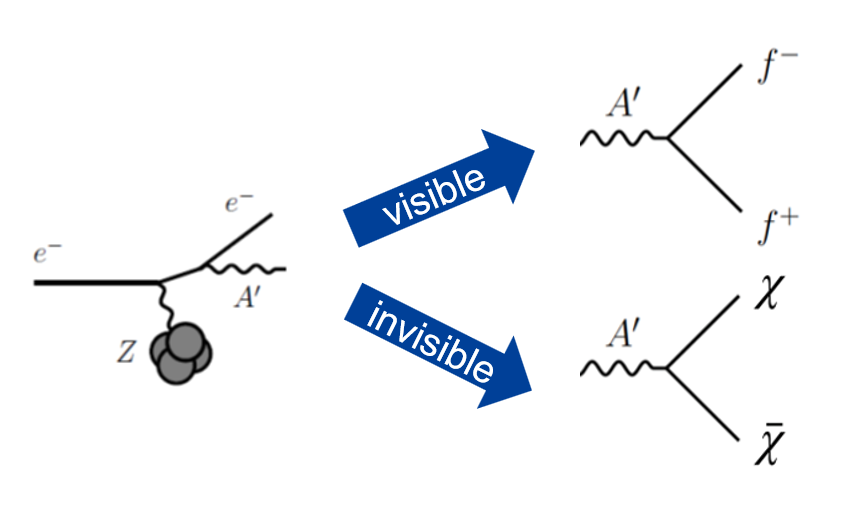 Light dark matter search: dark photon

According to the decay channel of dark photon, we have invisible and visible decay.
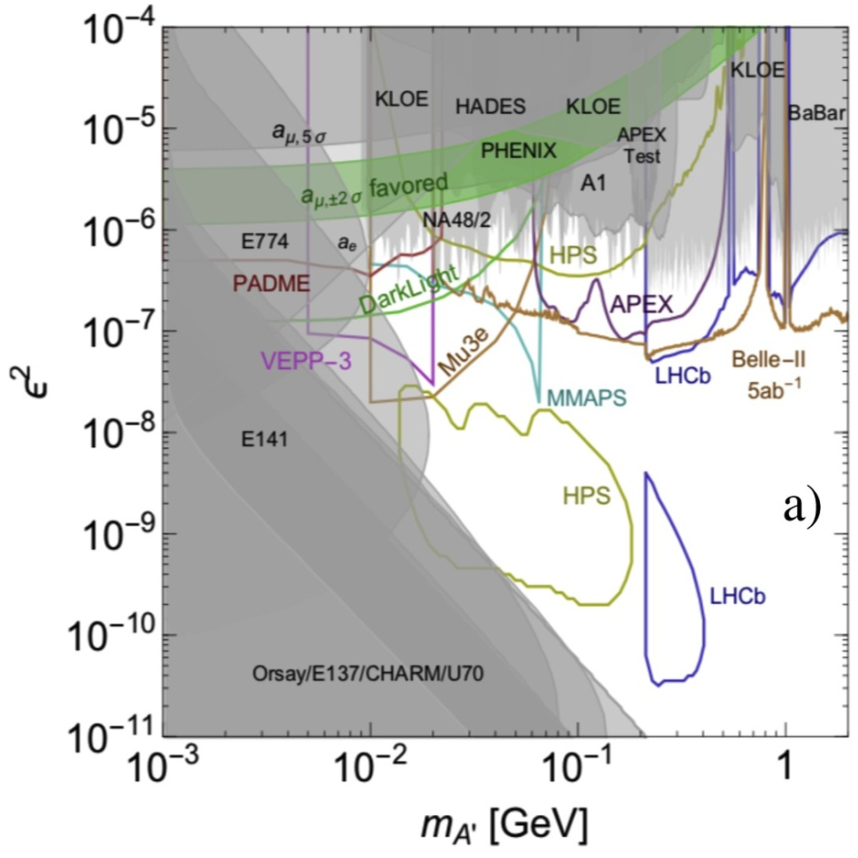 Bump hunting : High production rate
Challenging region : 
Signal rate too low for bump hunting
Lifetime too short for beam-dump experiment
-> Displaced vertex reconstruction needed!
Beam-dump experiment : Long decay length
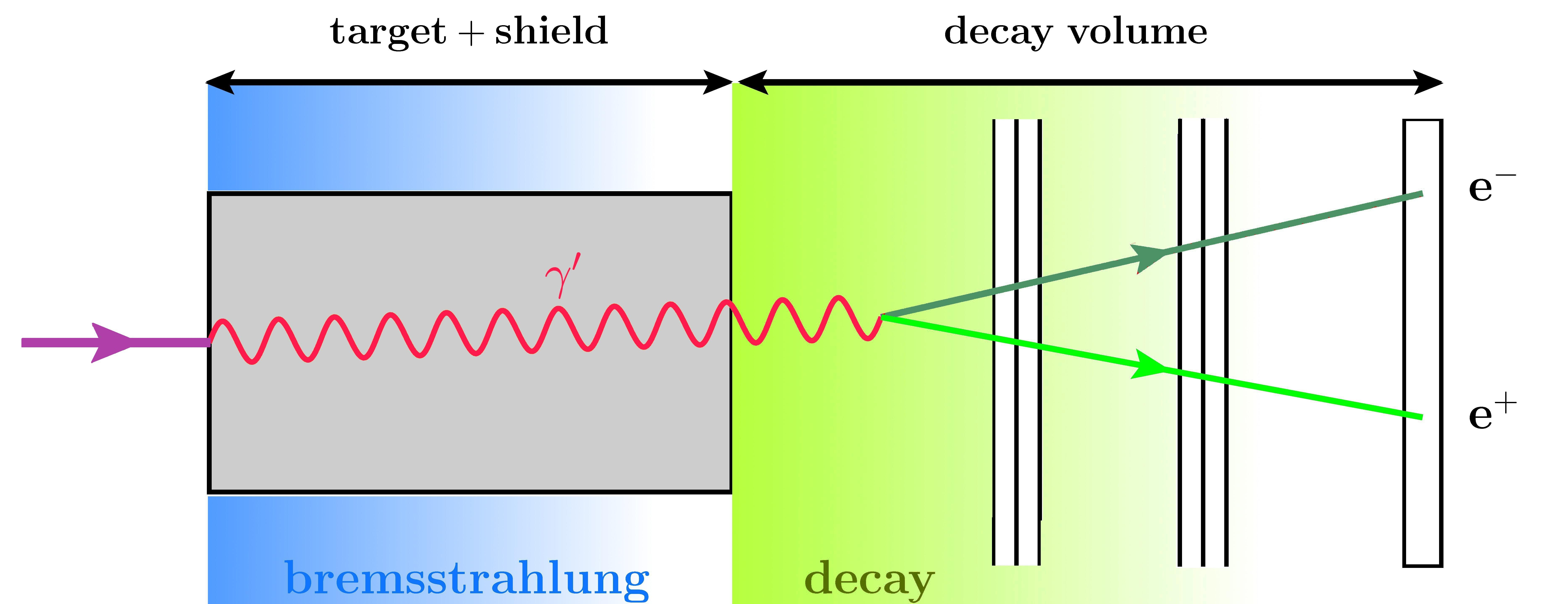 arixv:2006.04640
2
DarkSHINE Experiment at SHINE Facility
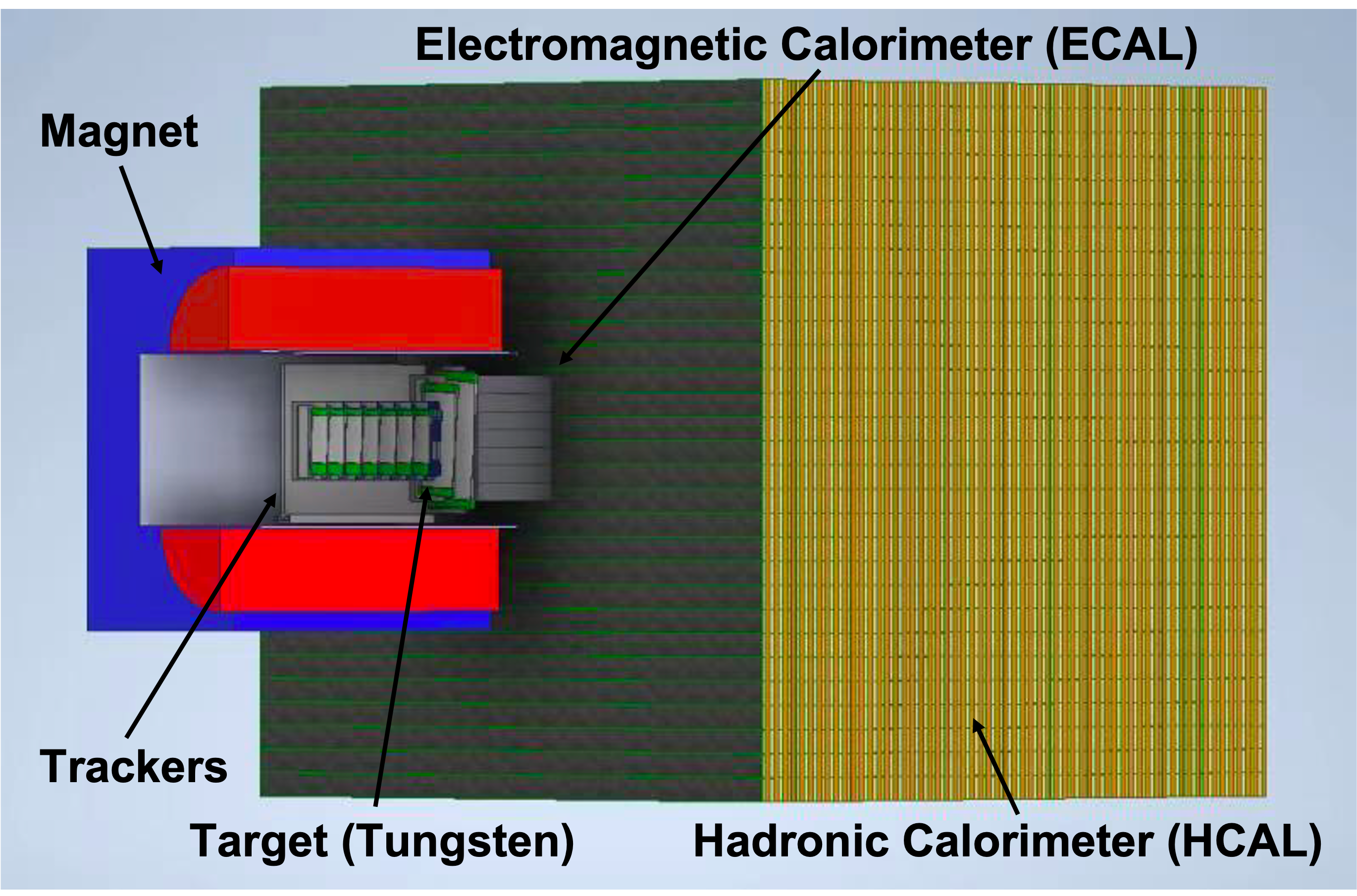 Stagger strip trackers
6 layers recoil trackers
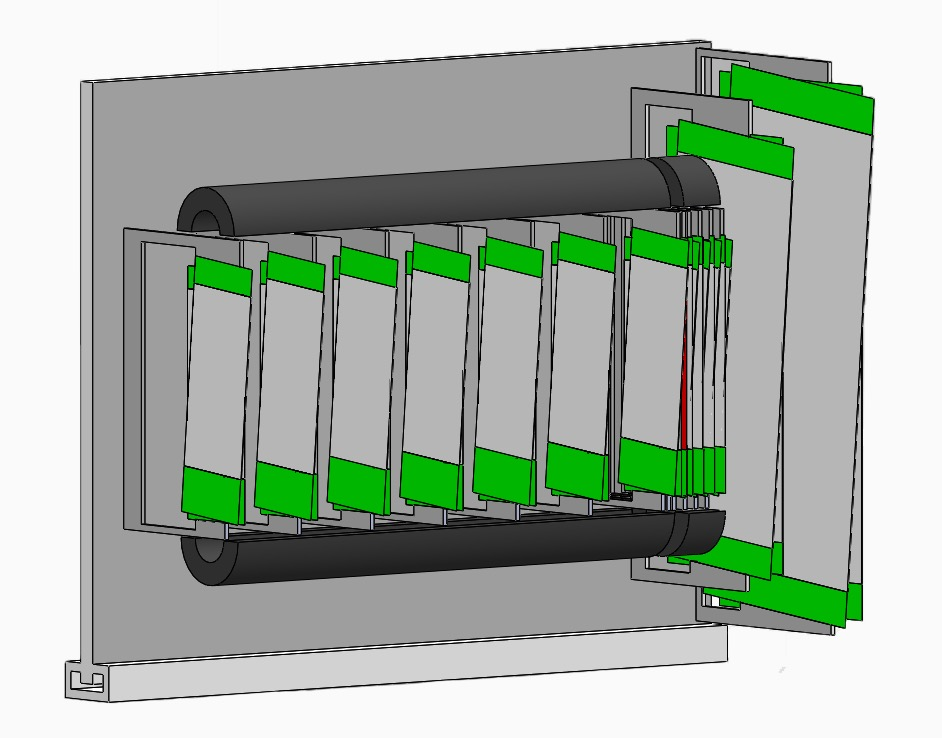 7 layers tagging trackers
3
Signal and Background
arixv:0906.0580
Signal
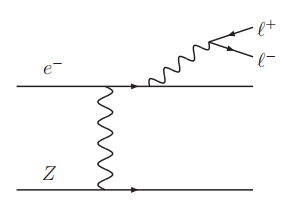 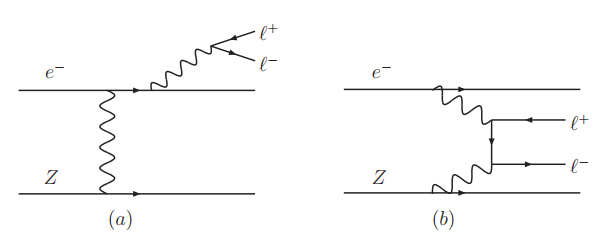 Displaced vertex
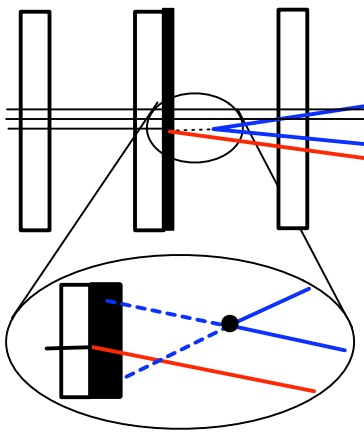 Bethe-Heitler trident reaction
The main signature to differentiate signal from background is the displaced vertex.
4
Signal and Background Separation
Through full simulation, two major background types can be identified: 
Bremsstrahlung + gamma conversion and electron pair production.
The kinematics distributions of these two processes are similar.
To effectively exclude backgrounds, high-resolution vertex reconstruction is necessary.
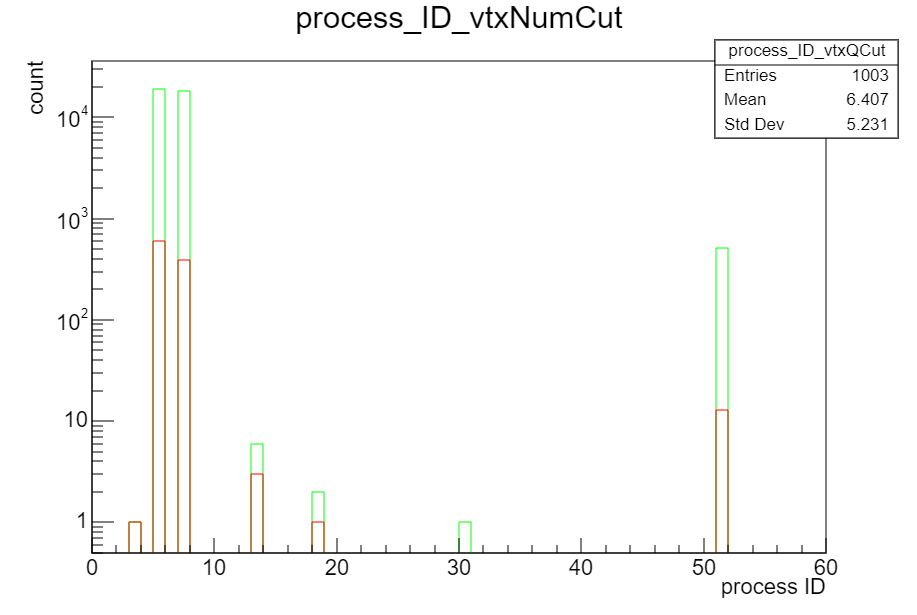 conv
eBrem
ePairProd
photonNuclear
compt
electronNuclear
phot
5
Simulation
Full simulation study: tracking and vertex reconstruction are needed to accurately estimate the vertexing resolution and background level in visible decay searching.
We conduct full Geant4 simulation, CalcHEP generator for signal production.
We apply full chain reconstruction from hits to tracks and to vertexes.  We adopt Kalman Filter algorithm for both tracking (GenFit) and vertexing (Rave).
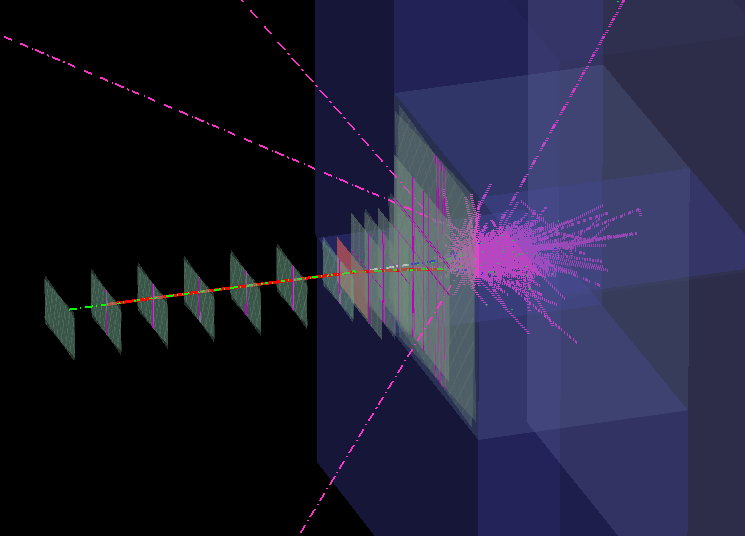 Track finding
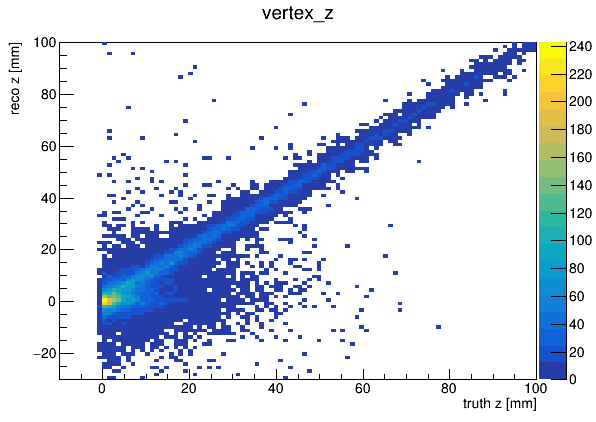 Hit reconstruction
Vertex reconstruction
Track fitting
*In this study, we use truth track finding result.
6
Vertexing
We develop several methods to increase the vertexing resolution:
Use primary beam to reconstruct primary vertex on target, remove recoil electron track by its proximity to the primary vertex.
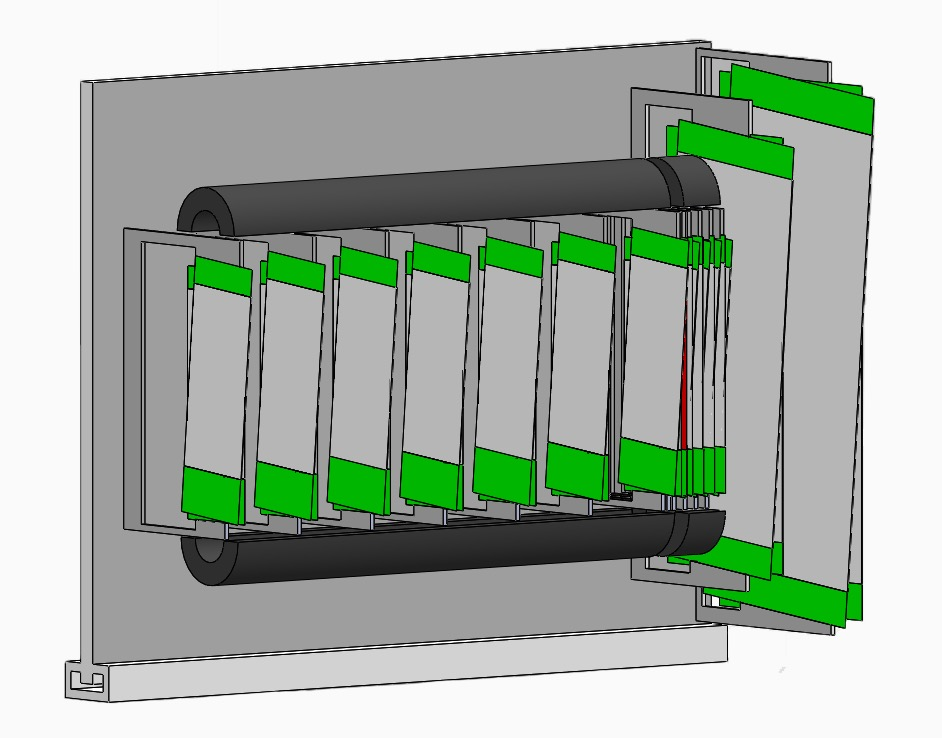 7
Vertexing
We develop several methods to increase the vertexing resolution:
Use primary beam to reconstruct primary vertex on target, remove recoil electron track by its proximity to the primary vertex.
Define variables for vertex quality:
Vertex dispersion: tracks distance at the vertex z plane
Vertex theta: the angle between two tracks
Shared hit num: number of shared hits in the tracks
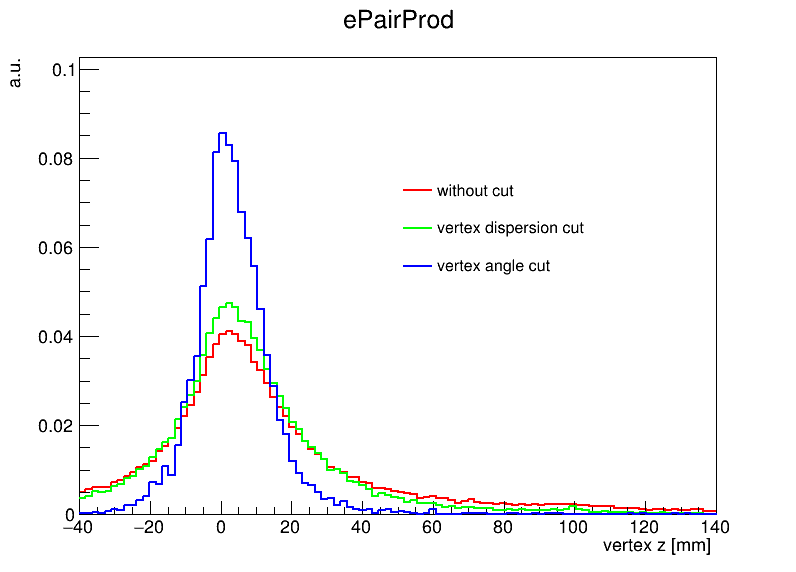 Electron pair production background. Truth vertex at target.
By adding vertex quality cut, the long tail of reconstructed vertex distribution is reduced.
8
Vertexing
We develop several methods to increase the vertexing resolution:
Use primary beam to reconstruct primary vertex on target, remove recoil electron track by its proximity to the primary vertex.
Define variables for vertex quality:
Vertex dispersion: tracks distance at the vertex z plane
Vertex theta: the angle between two tracks
Shared hit num: number of shared hits in the tracks
To reduce the long tail at vertex z:
Turning off the magnetic field, vertex resolution is 
improved by a factor of 2 (from 8 mm to 4 mm).
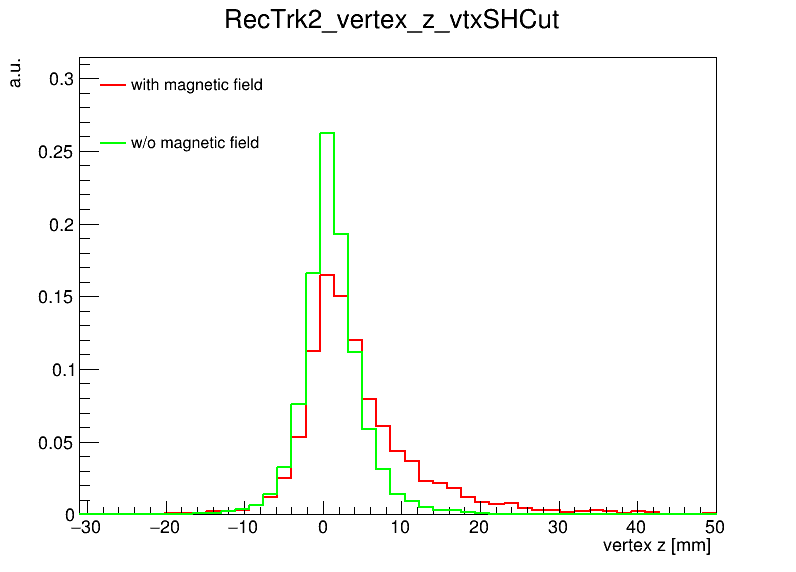 By turning off the magnetic field, the vertex resolution is improved by a factor of 2 (from 8 mm to 4 mm), and the tail is reduced.
9
Vertexing
We develop several methods to increase the vertexing resolution:
Use primary beam to reconstruct primary vertex on target, remove recoil electron track by its proximity to the primary vertex.
Define variables for vertex quality:
Vertex dispersion: tracks distance at the vertex z plane
Vertex theta: the angle between two tracks
Shared hit num: number of shared hits in the tracks
To reduce the long tail at vertex z:
Turning off the magnetic field, vertex resolution is 
improved by a factor of 2 (from 8 mm to 4 mm).
Many large reconstructed vertex z is due to scattering 
at tracker, we add collinearity cut on track to exclude such cases.
(vertex resolution improved from 4 mm to 3 mm).
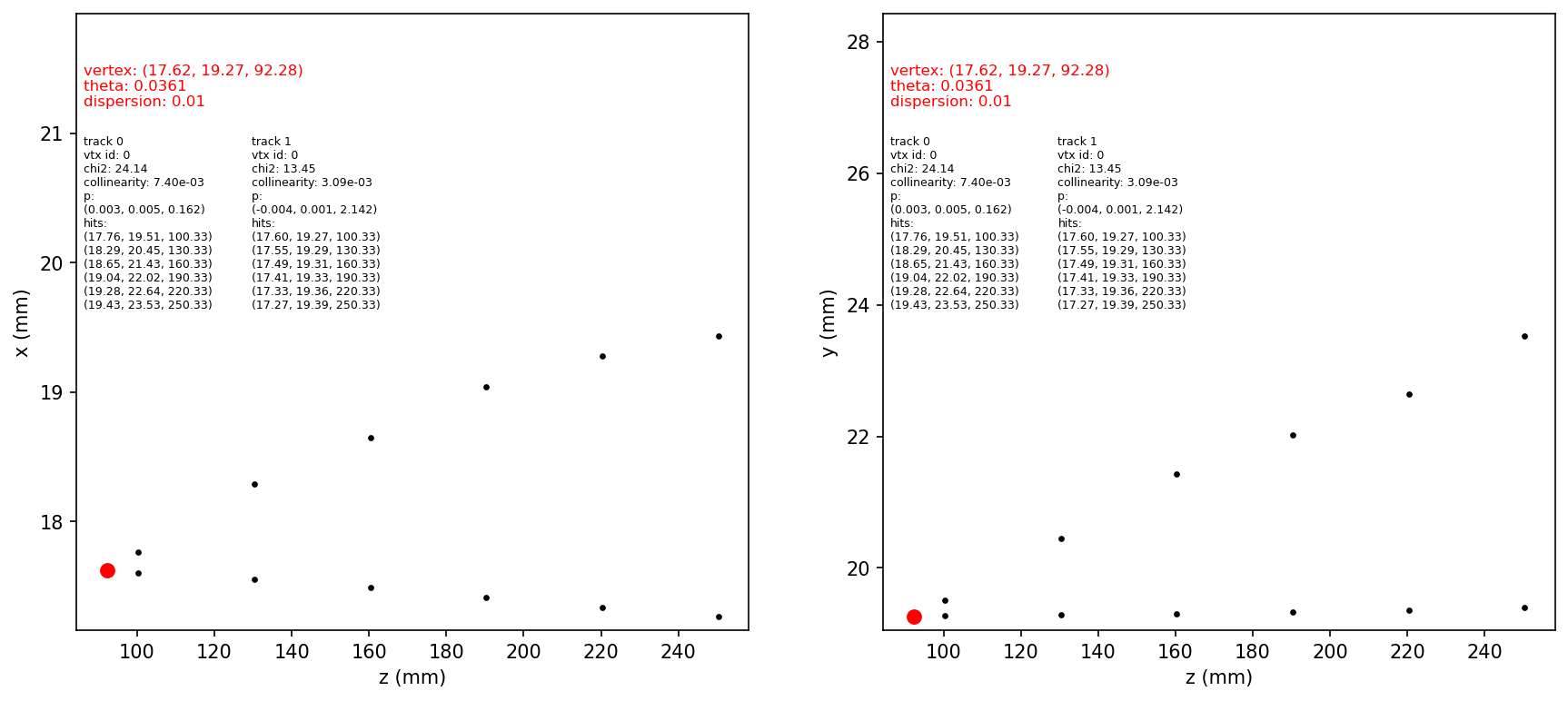 10
Signal Region Definition
By selecting a displaced vertex to achieve a low background region
Background: 100 out of 3E14 EOT
90% C.L. signal limit can be defined
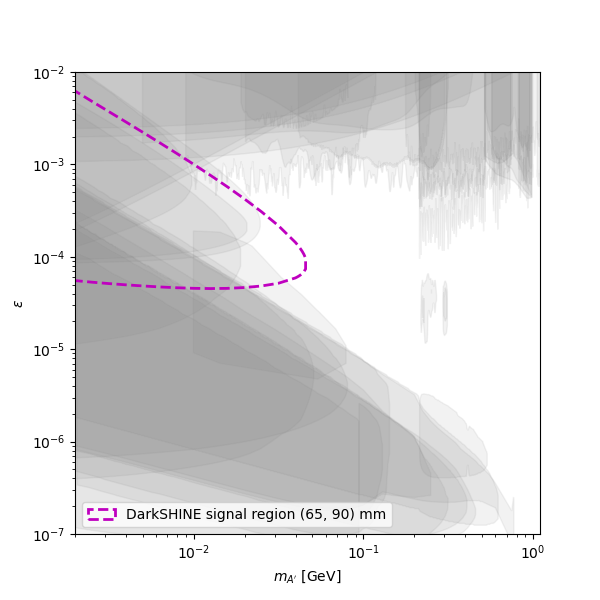 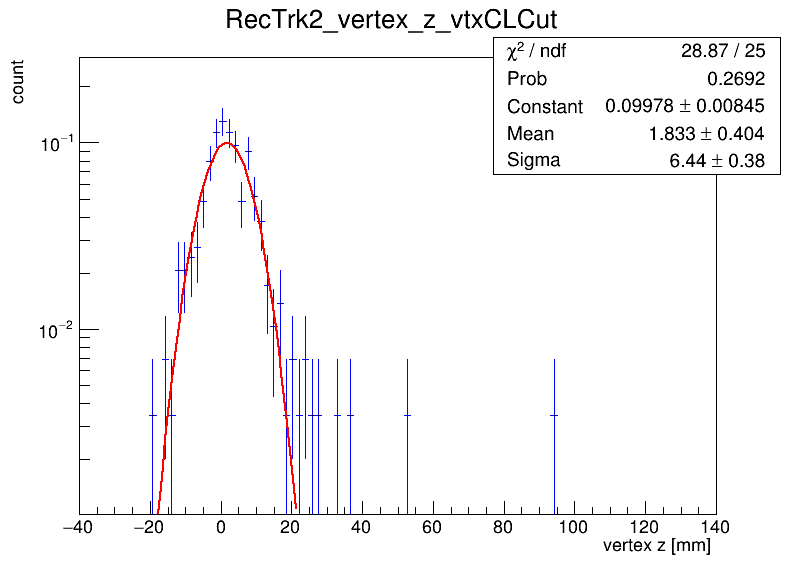 11
Possible Improvement
Add an extra layer of close tracker:
It can improve the vertex resolution in background case since it is closer to the vertex.
It can also be used for background veto, we can select events with single hit at close tracker.
Signal region is defined at between the close tracker and far trackers
signal region
After single hit cut and vertex angle cut, the ePairProd at target background can be greatly suppressed.
The main background becomes electron pair production at the close tracker. Consider change the close tracker to drift chamber to reduce multiple scattering.
Further study is ongoing.
Target
far trackers
close tracker
12
MUonE Experiment
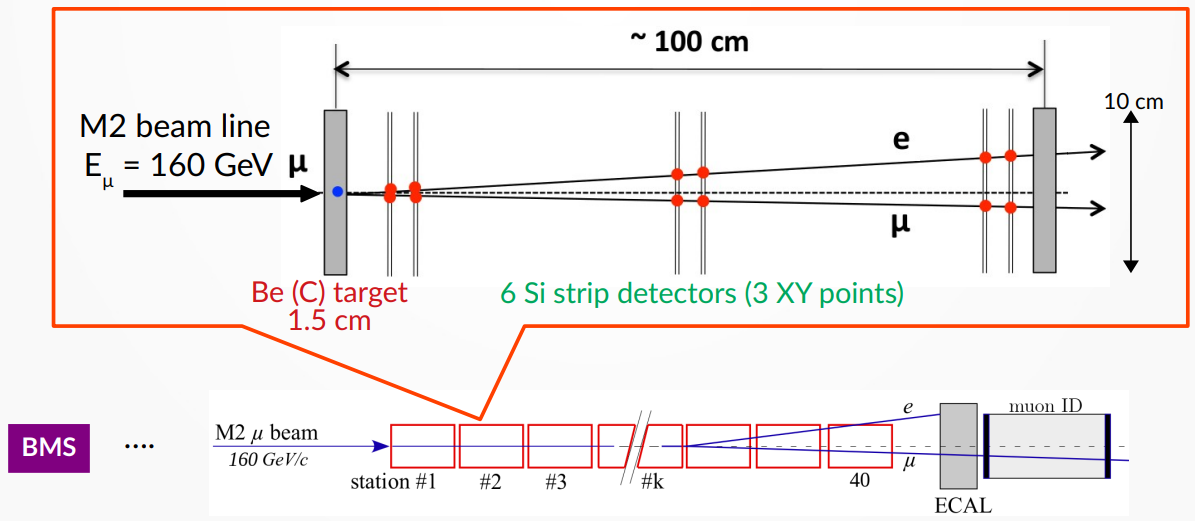 *Plot taken from 1st Europe-China-Japan Workshop on Muon Physics
13
Comparison of DarkSHINE and MUonE
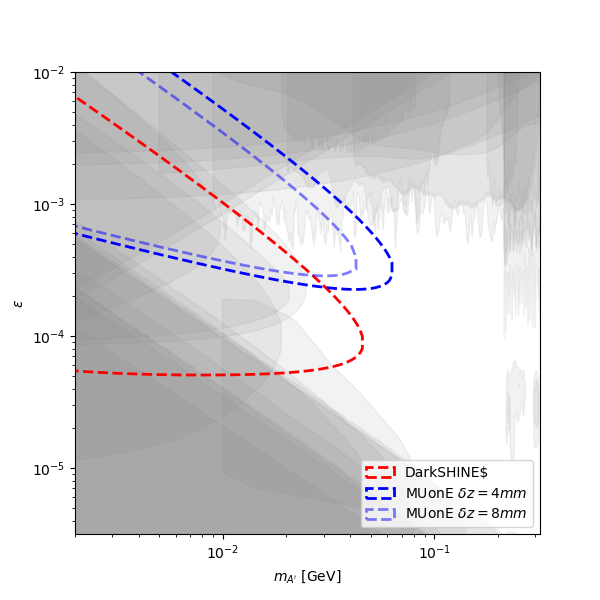 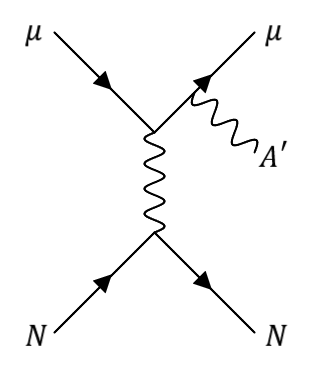 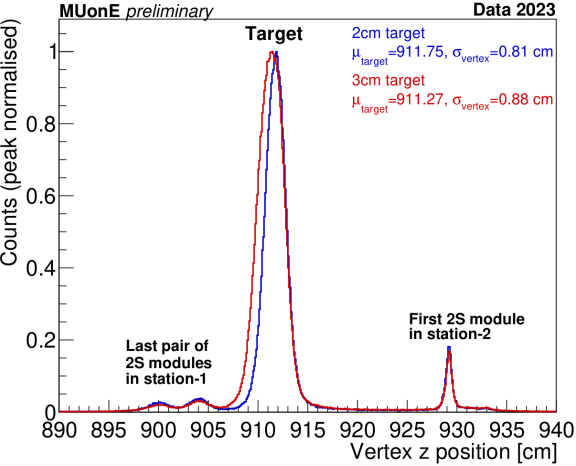 14
Visible Decay Search at MUonE
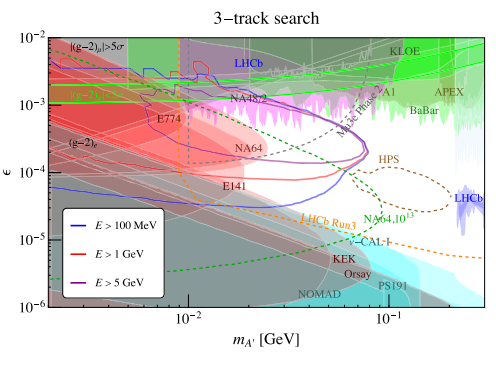 What can we do at MUonE?
Full analysis of visible decay search based on full simulation and data.
Improve vertexing resolution based on the experience at DarkSHINE.
MUonE has the potential for search for other muon-philic BSM particles.
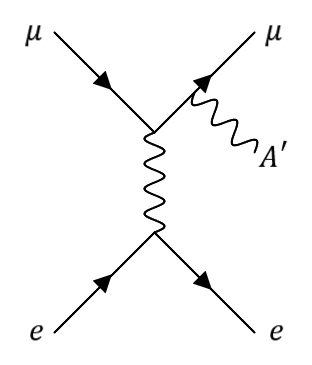 PHYS. REV. D 107, 095003 (2023)
15
Summary
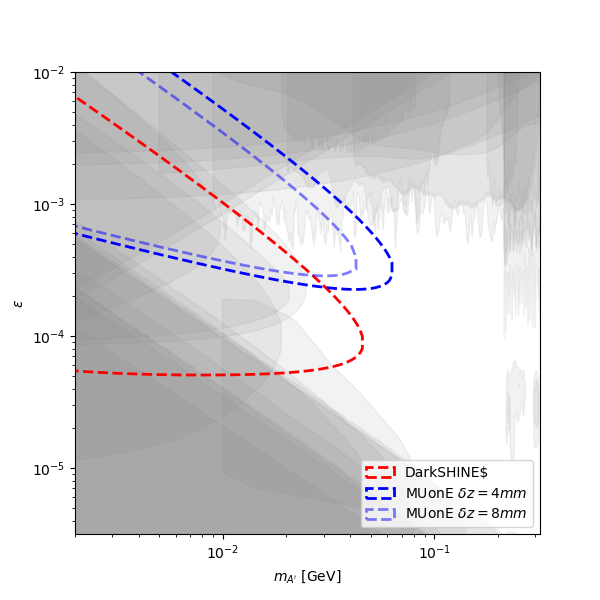 16
Thank You